КАЗНИТЬ НЕЛЬЗЯ ПОМИЛОВАТЬ
Проблемы отмены смертной казни
выражение “разрубить Гордиев узел” означает принять быстрое и смелое решение запутанного и сложного вопроса. Именно такой вопрос сегодня будет стоять перед нами.
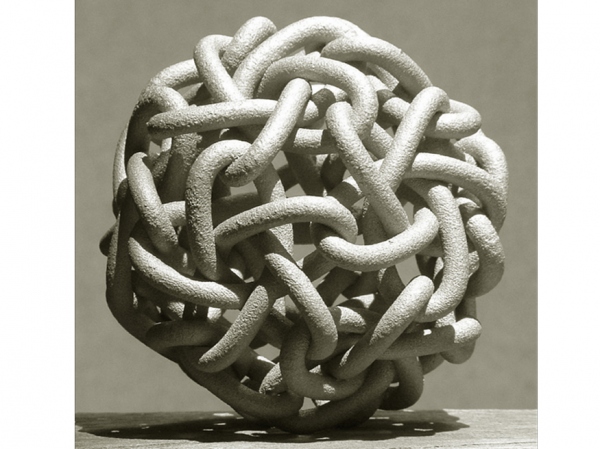 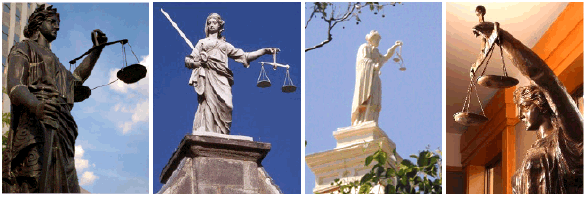 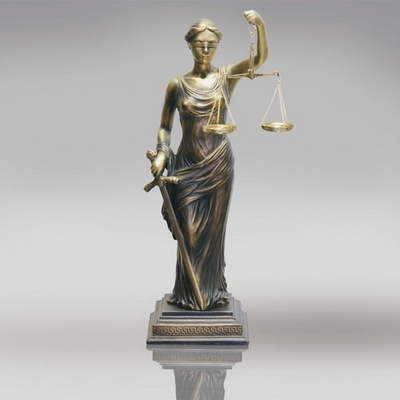 Греки и римляне изображали богиню правосудия с весами и завязанными глазами .
	Одни называли богиню Фемида, другие – Юстиция.
вопрос о смертной казни – это простой вопрос? 
можно ли быть равнодушным, когда решается вопрос жизни и смерти? 
преступность будет существовать вечно? 
легко ли победить преступность?
вы согласны, что волна преступности захлестнула страну? 
вы согласны, что проблема терроризма общемировая, глобальная?
если человек бессилен защитить себя от нападений, на помощь должно приходить общество, государство? 
нравится ли вам формула кровной мести “око за око, зуб за зуб”?
вы способны испытывать чувство сострадания к убийце? 
вы знаете о смертной казни достаточно много, чтобы объективно судить?
История применения смертной казни в России
ВЫБЕРИТЕ ПРАВИЛЬНЫЙ ОТВЕТ:

Смертная казнь как мера наказания существует:
С XI (11)века
С XII (12)века
С XIII (13)века

2. Каким видом наказания можно было заменить смертную казнь, согласно древним законам:
Пожизненным заключением
Штрафом
Принудительными работами

3. За какое преступление можно было убивать ночного преступника прямо на месте:
Воровство 
Обман
Богохульство
При каком правителе смертная казнь применялась в 12 случаях:
Пётр I
Иван Грозный
Николай II

Как влияла публичная казнь на преступность:
Преступлений становилось меньше
Преступления совершались как и прежде
Преступлений становилось больше

Кто из российских монархов не подписал ни одного смертного приговора:
Екатерина II
Елизавета Петровна
Николай I

Какой государственный преступник был публично казнен во времена Екатерины II:
Разин
Пугачев
Распутин 
Кто из императоров подписал смертный приговор декабристам:
Николай II
Николай I
Александр I
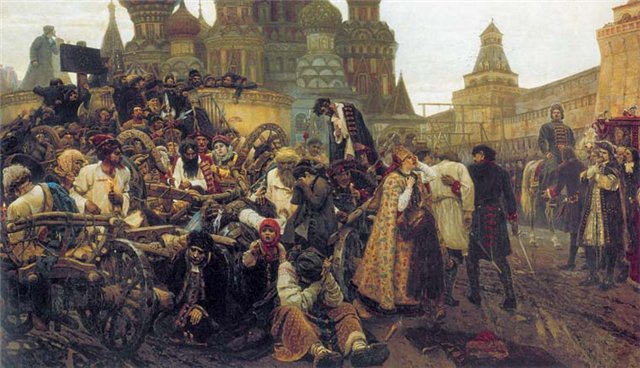 В. И Суриков «Утро стрелецкой казни»
И.Е. Репин “Святой Николай Мирликийский, спасающий трех невинных от казни”,
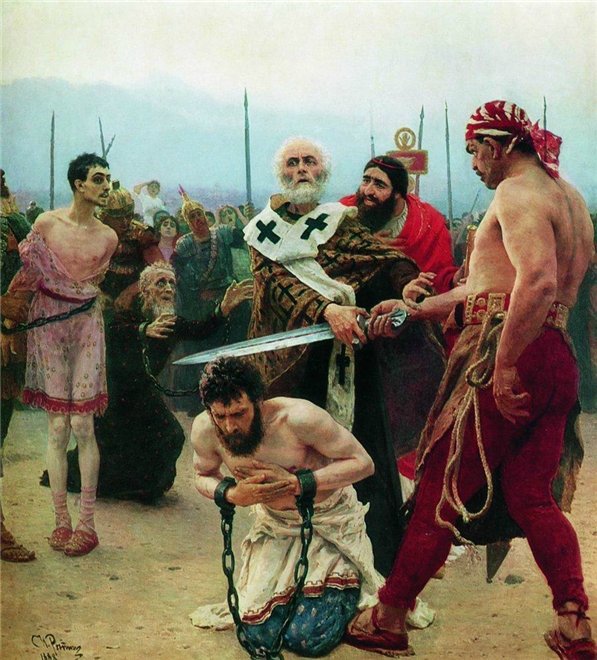 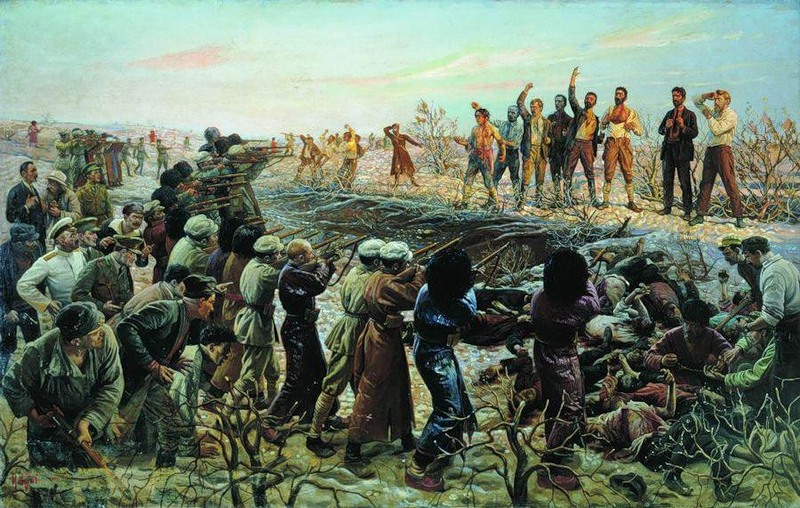 И.И.Бродский “Расстрел 26 бакинских комиссаров”
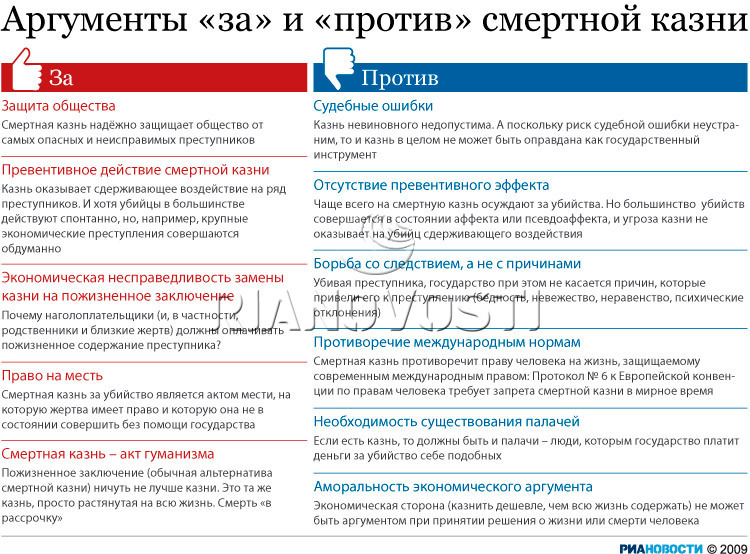 можно ли застраховаться от судебных ошибок? 
можно ли исправить ошибку, если смертная казнь приведена в исполнение? 
вы согласны, что страшнее казнить одного невиновного, чем оправдать десять виновных? 
считаете ли вы, что смертная казнь - гуманное наказание?
Всякое убийство есть дело ненависти. Не может быть, чтобы человек убивал человека из любви к нему. Смертная казнь есть один из самых ужасных видов убийств, потому что она есть холодное, расчетливое, сознательное, принципиальное убийство — убийство без всякого аффекта, без всякой страсти, без всякой цели, убийство ради убийства. И в этом её главный грех и ужас. 
	Сергей Николаевич Булгаков
“ДИЛЕММА”